МБОУ СОШ №1 ст.АРХОНСКАЯ
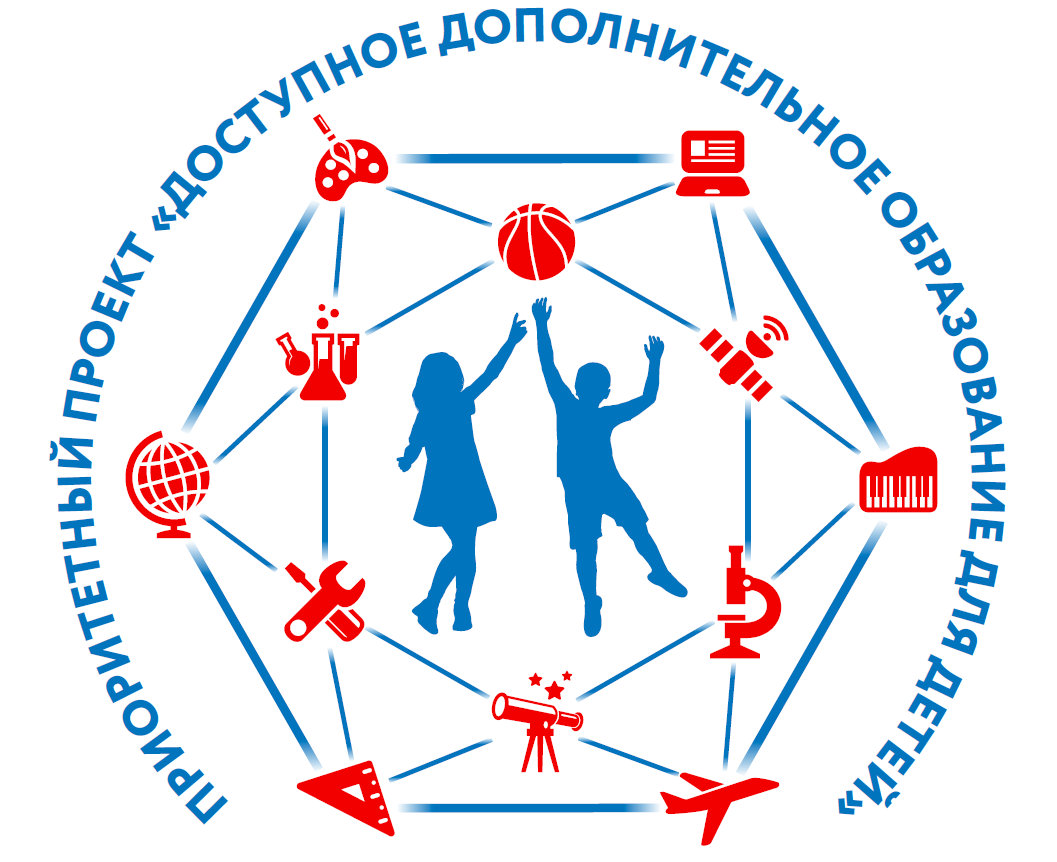 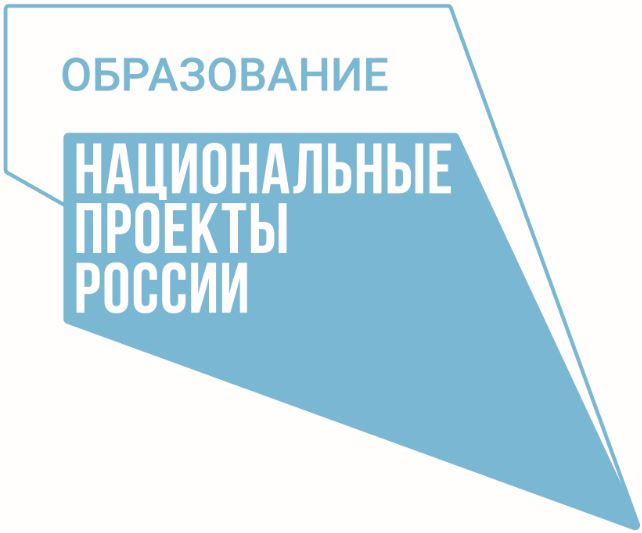 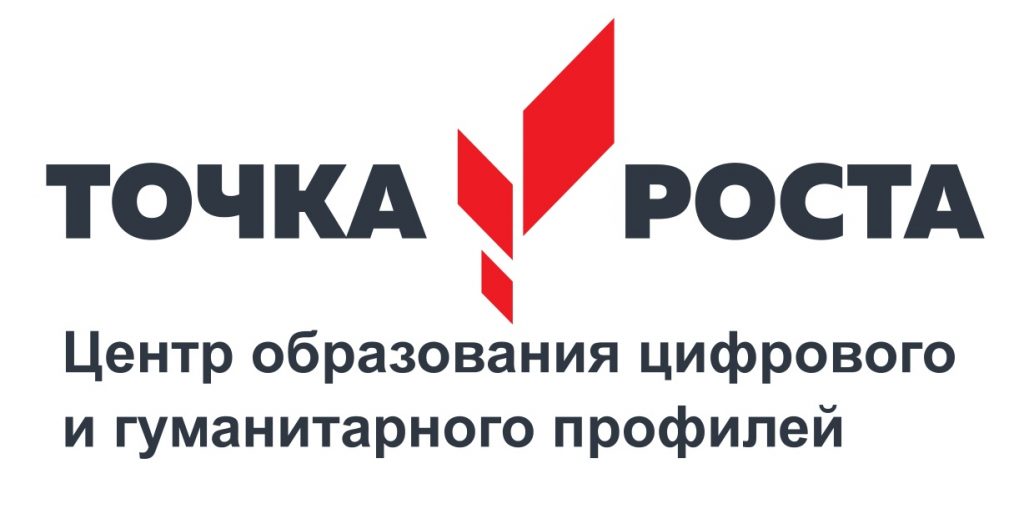 «Точка роста» как ресурс формирования у обучающихся современных технологических навыков
первые шаги реализации проекта
Белеенко Елена Ивановна
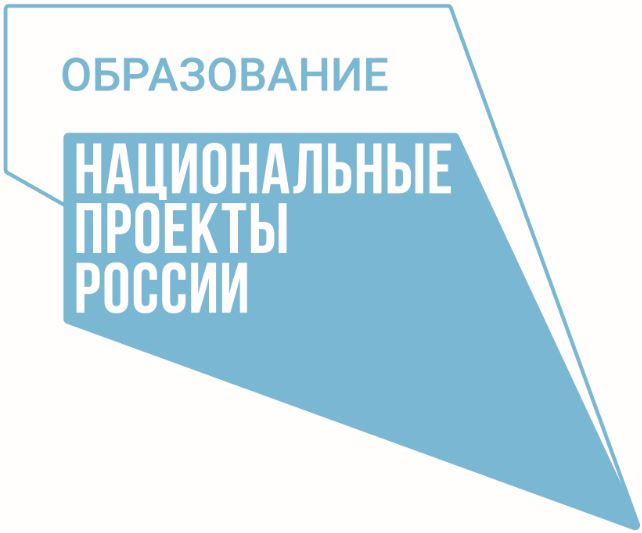 Работа и содержание  центра направлено на изучение и освоение передовых цифровых, интеллектуальных, производственных технологий

В центре созданы
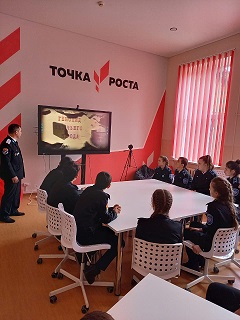 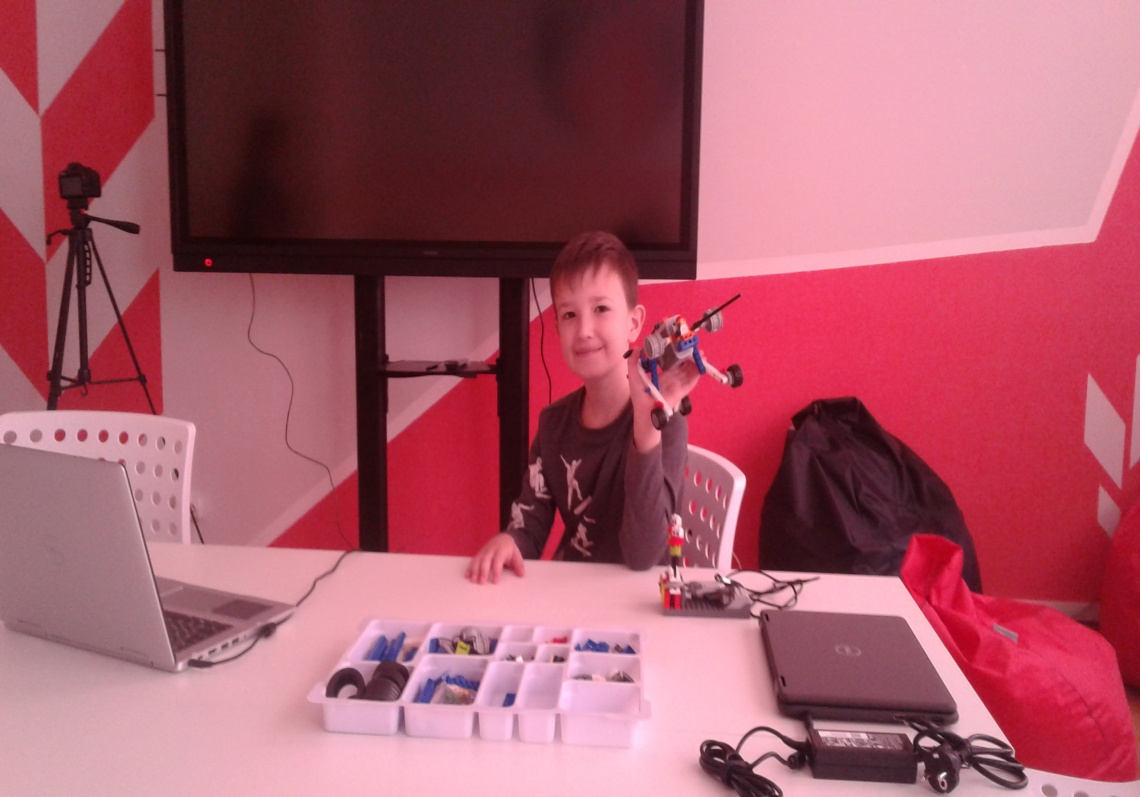 12 групп
156 учащихся
модель  нашего центра включает следующие образовательные           направления  определяющие содержание деятельности:
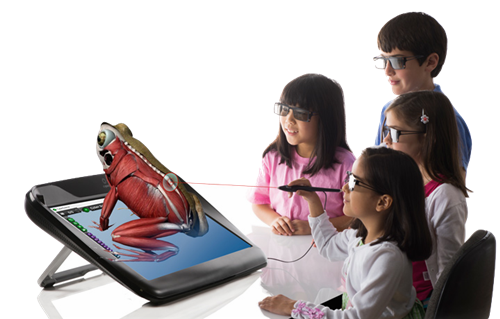 программирование;
-   Квадрокоптеры «Аэровираж»                                 Еременко О.А.
3D-проектирование  инженерная графика и промышленный дизайн – Скворцова М.М
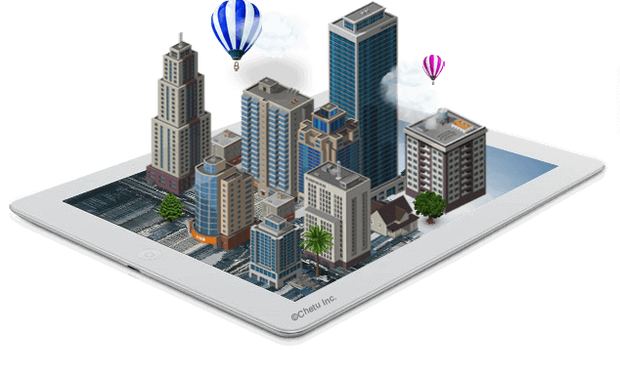 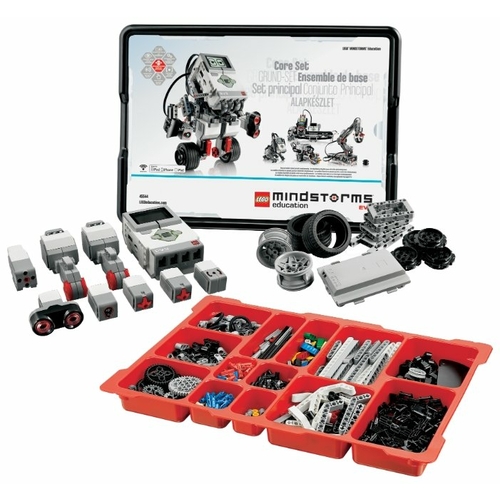 Начальное моделирование и конструирование
Титаренко Г.Н.
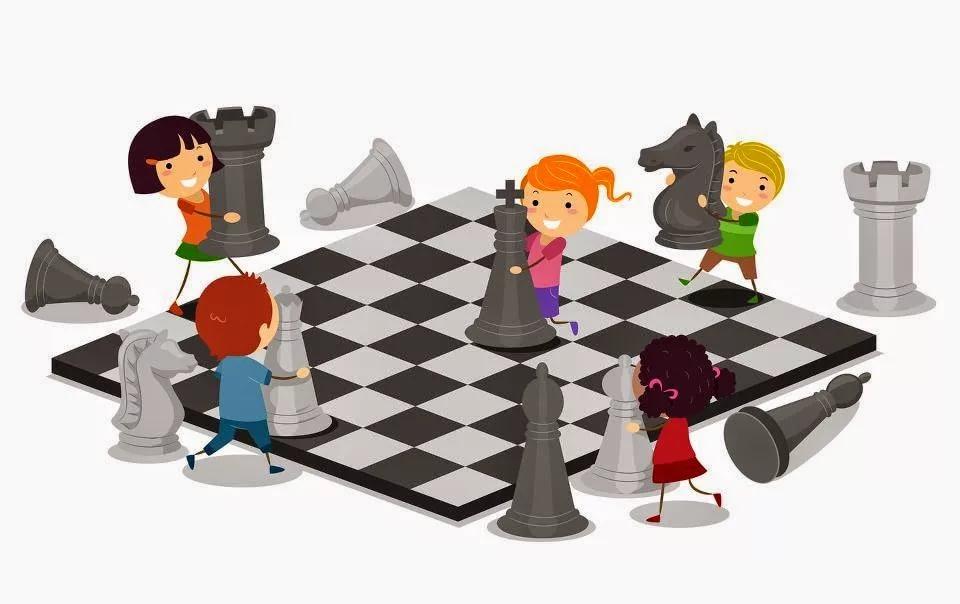 Шахматная академия –
Журавлева Е.Н.
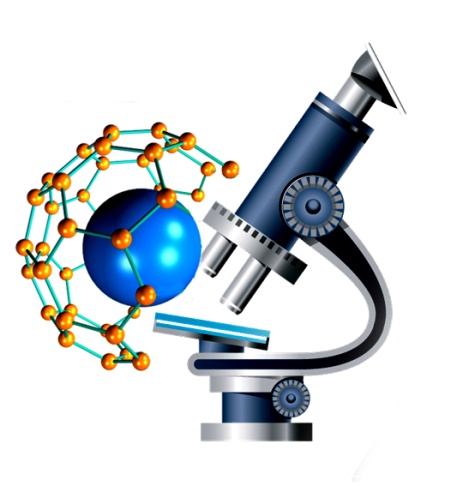 Биотехнологии и проектирование
                  Носолевская Е.В
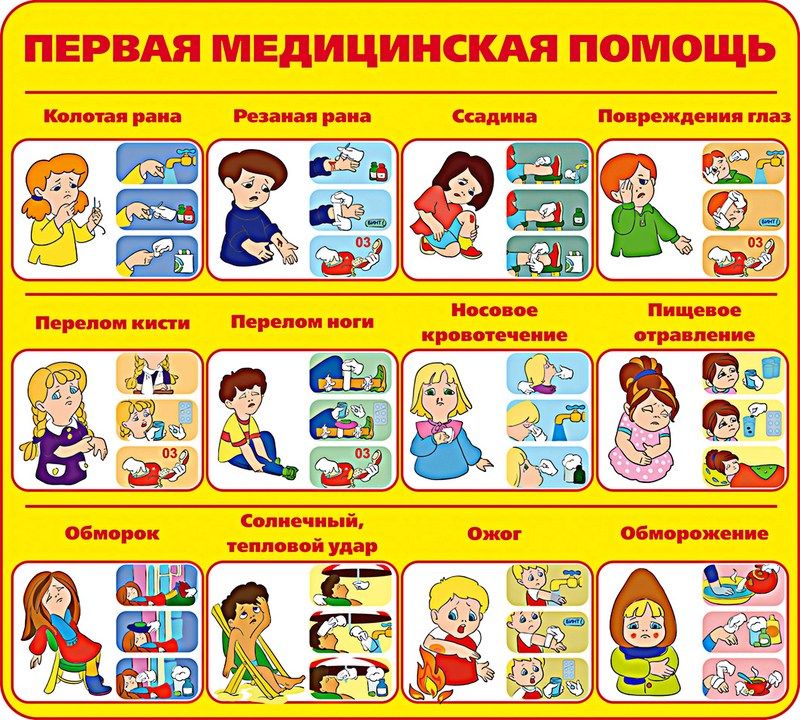 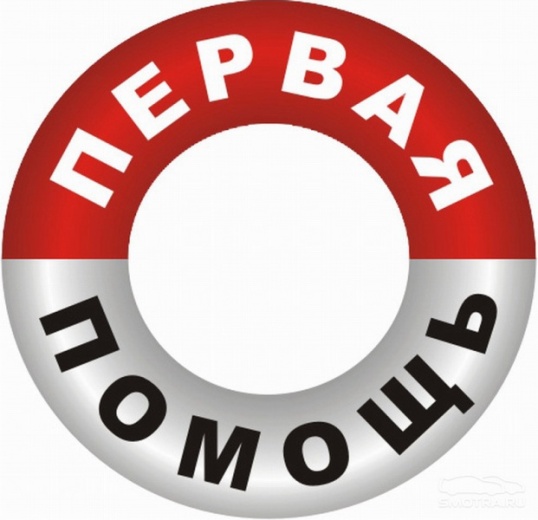 Школа безопасности            -Белеенко Е.И.
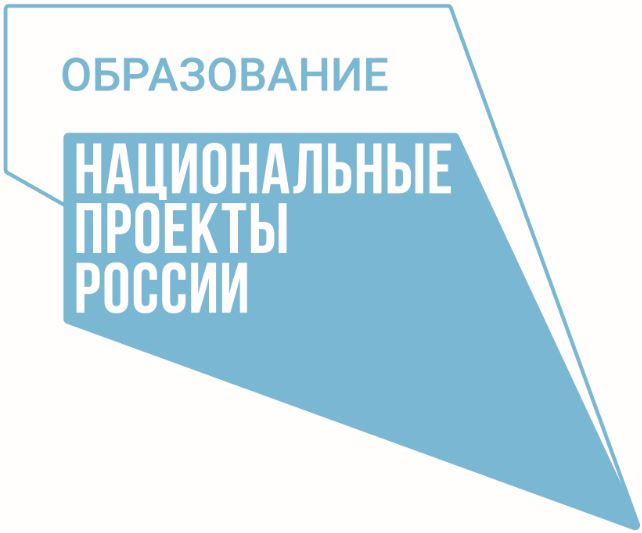 ШТАТНАЯ  НАГРУЗКА  СОТРУДНИКОВ              ЦЕНТРА  «ТОЧКА РОСТА»
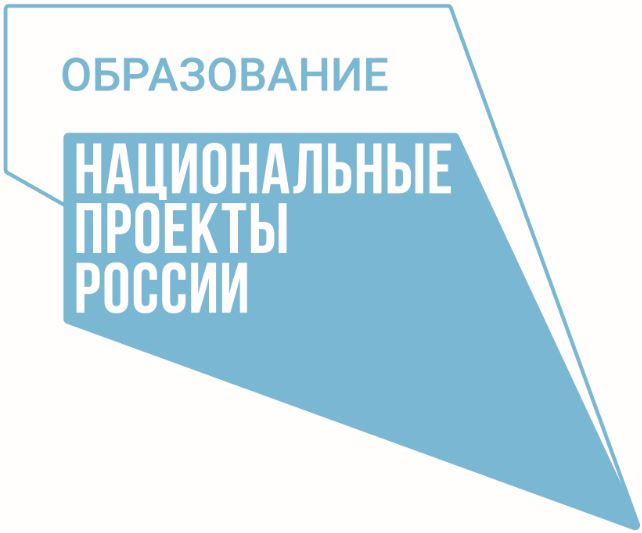 ГРАФИК  РАБОТЫ
Центра «Точка Роста» МБОУ « СОШ №1 имени Героя СоветскогоСоюза П.В.Масленникова»
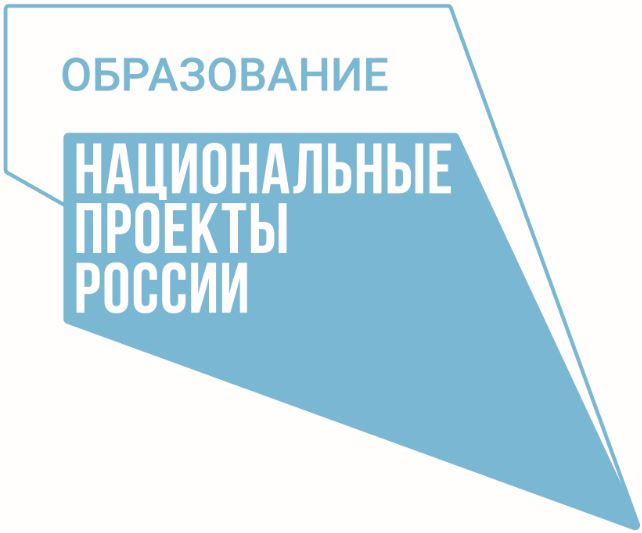 родители
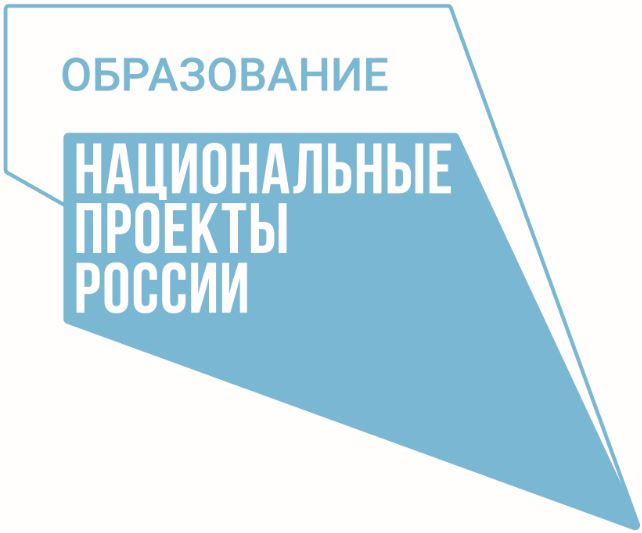 обучающиеся
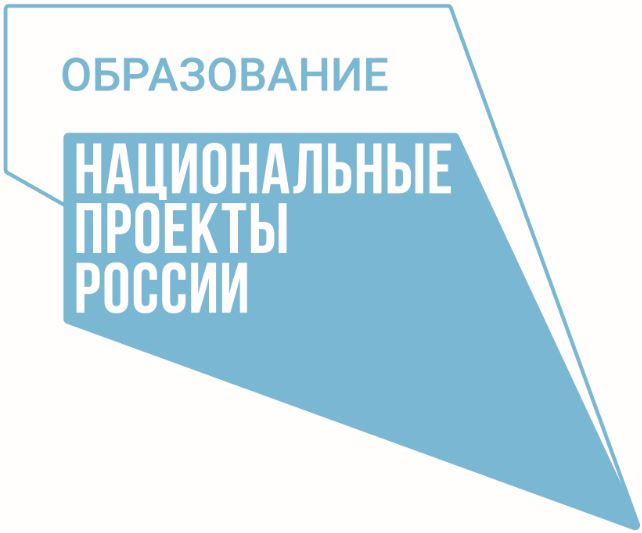 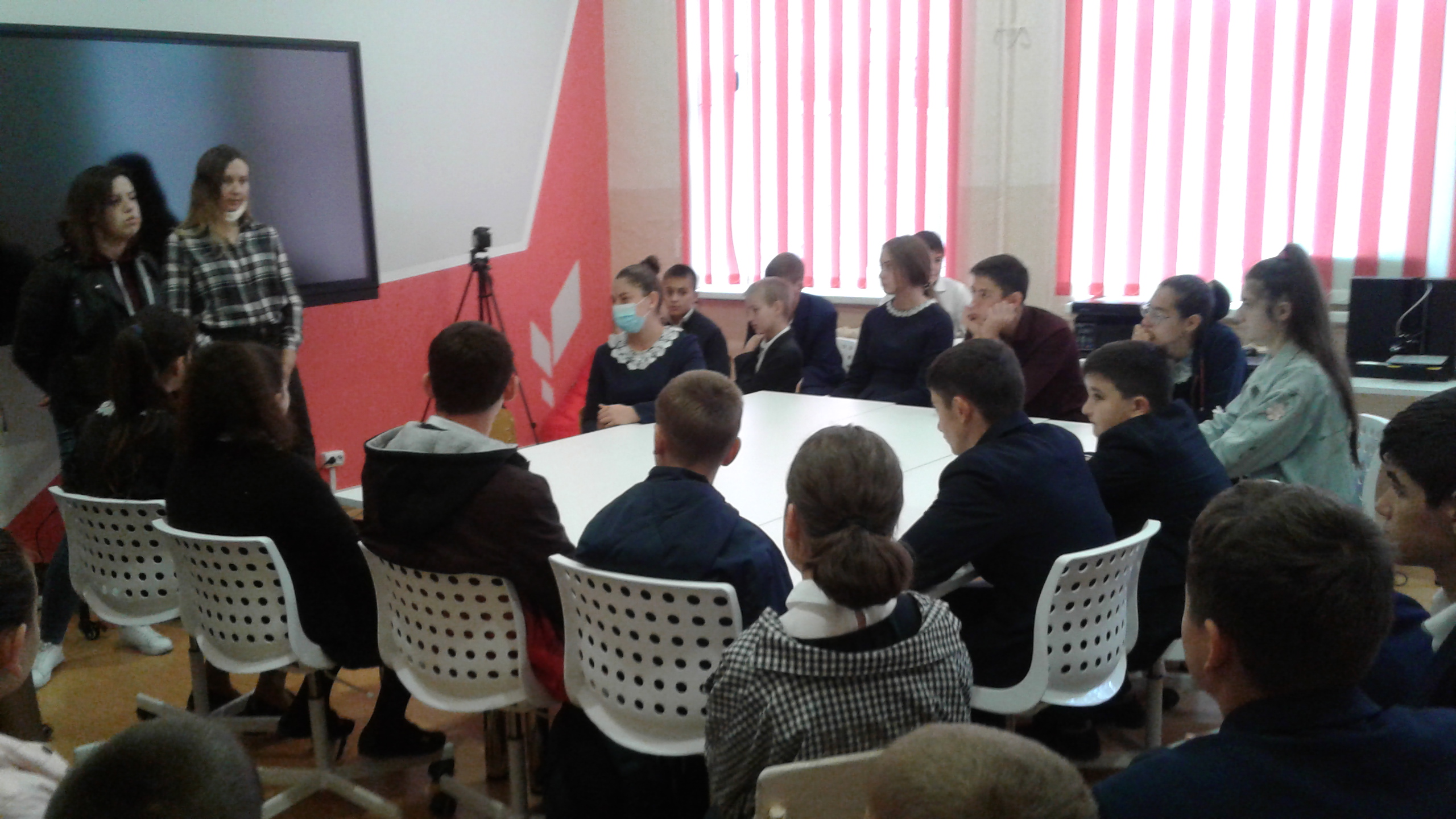 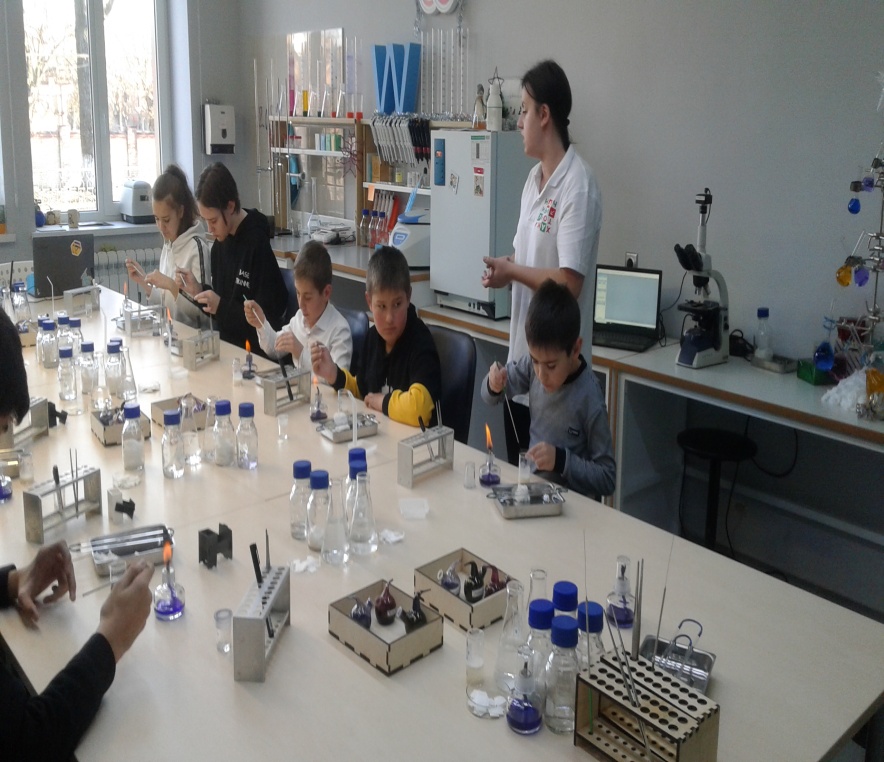 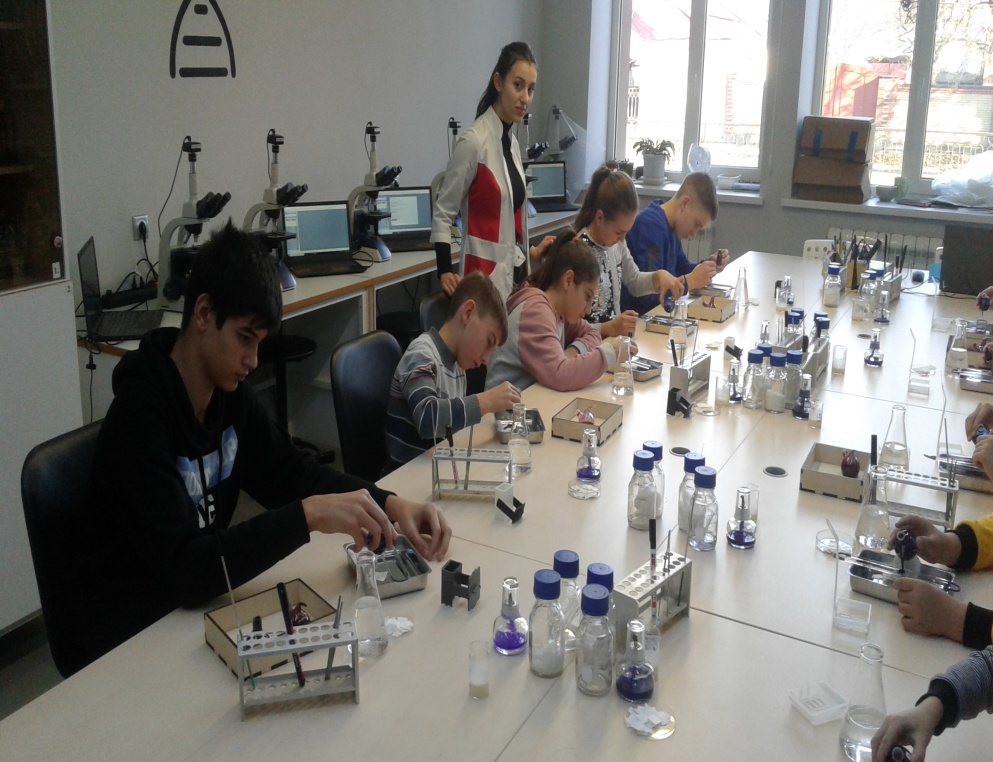 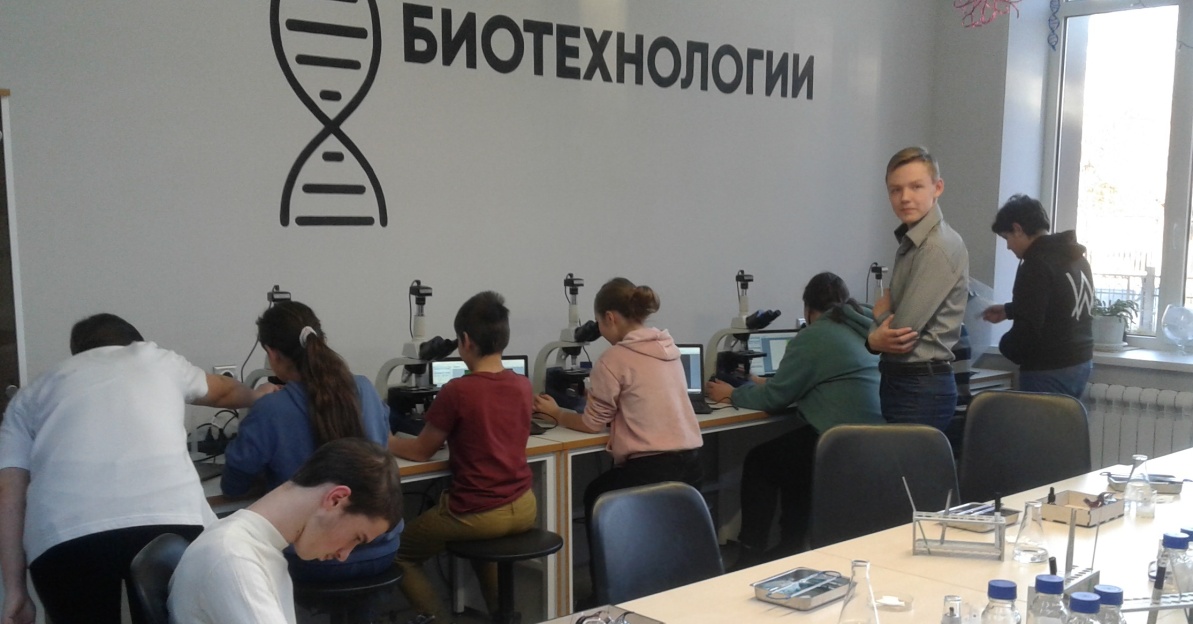 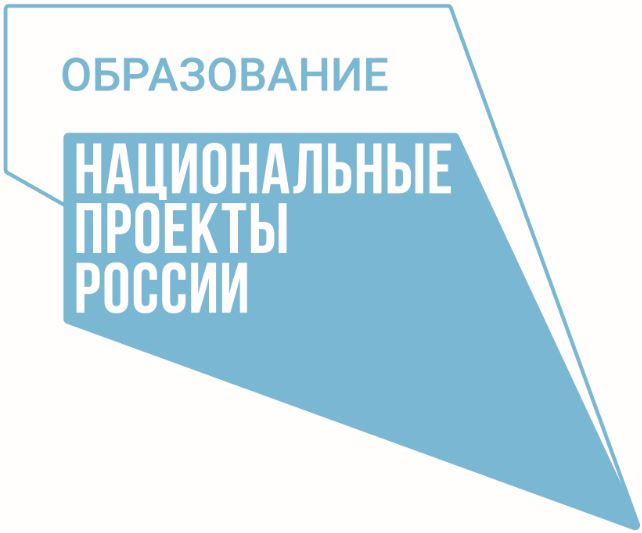 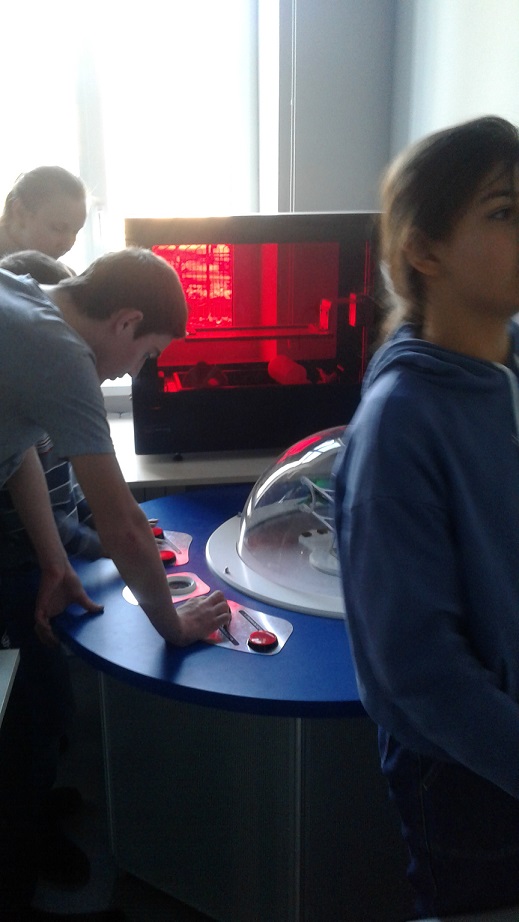 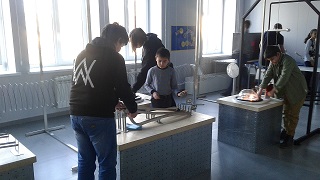 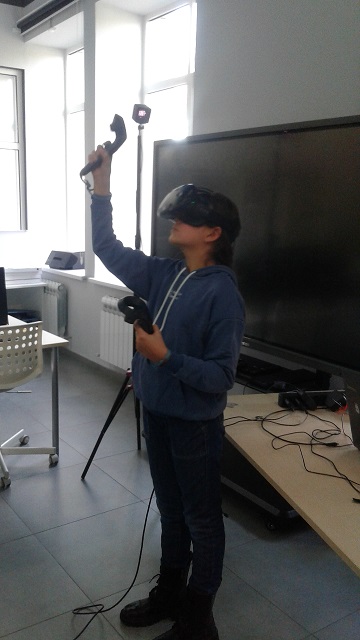 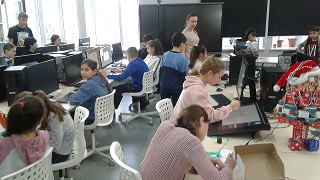 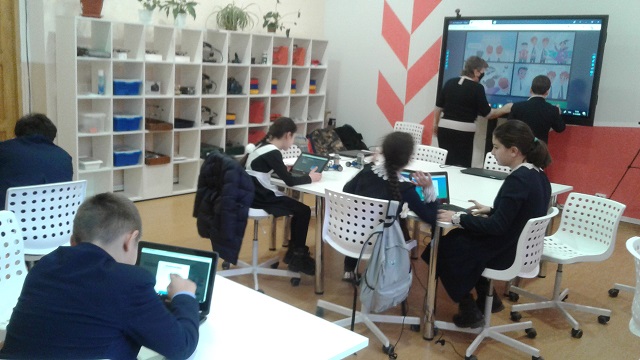 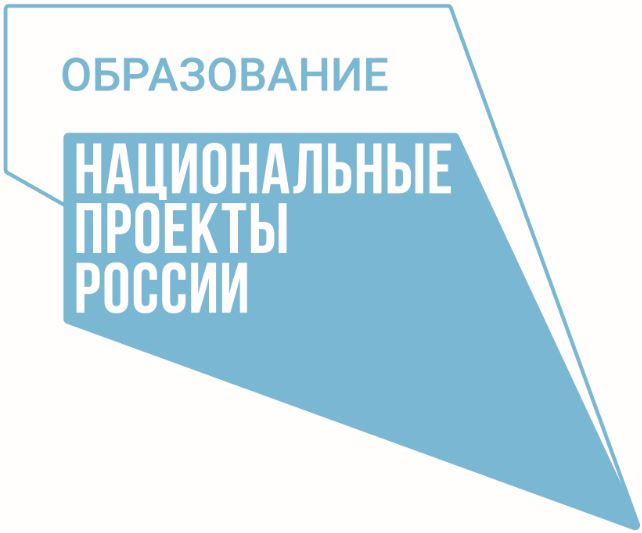 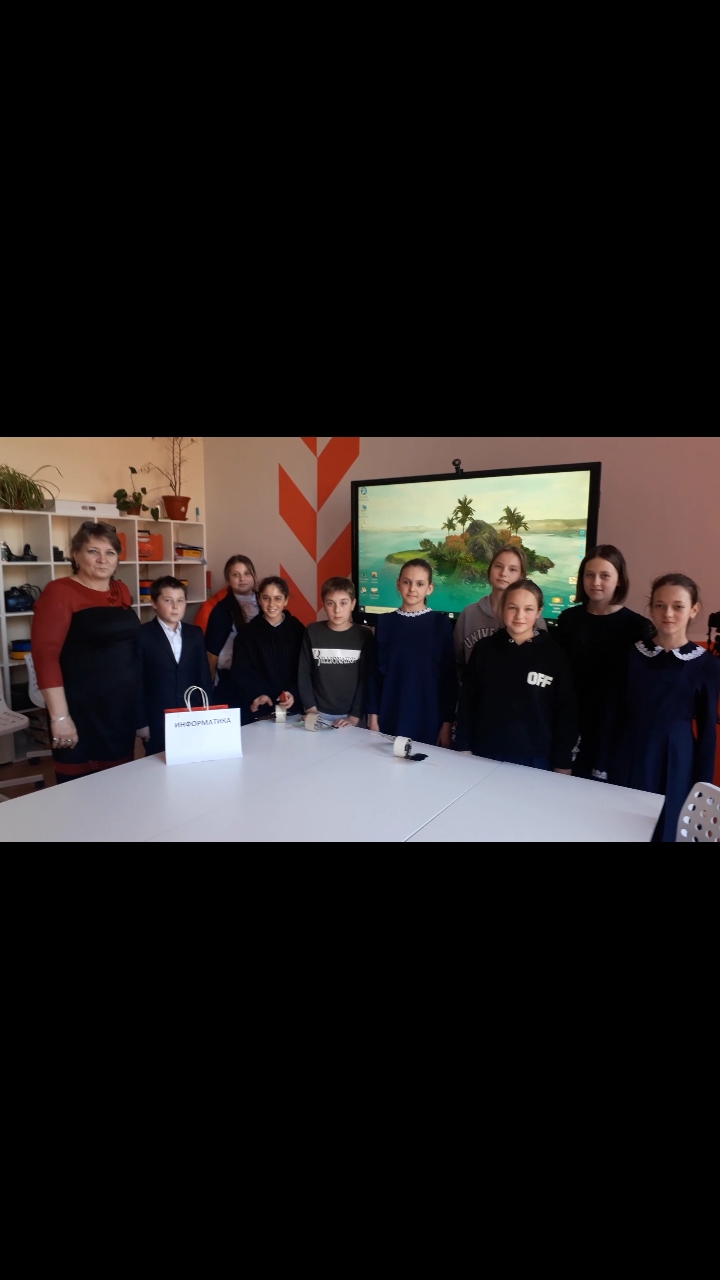 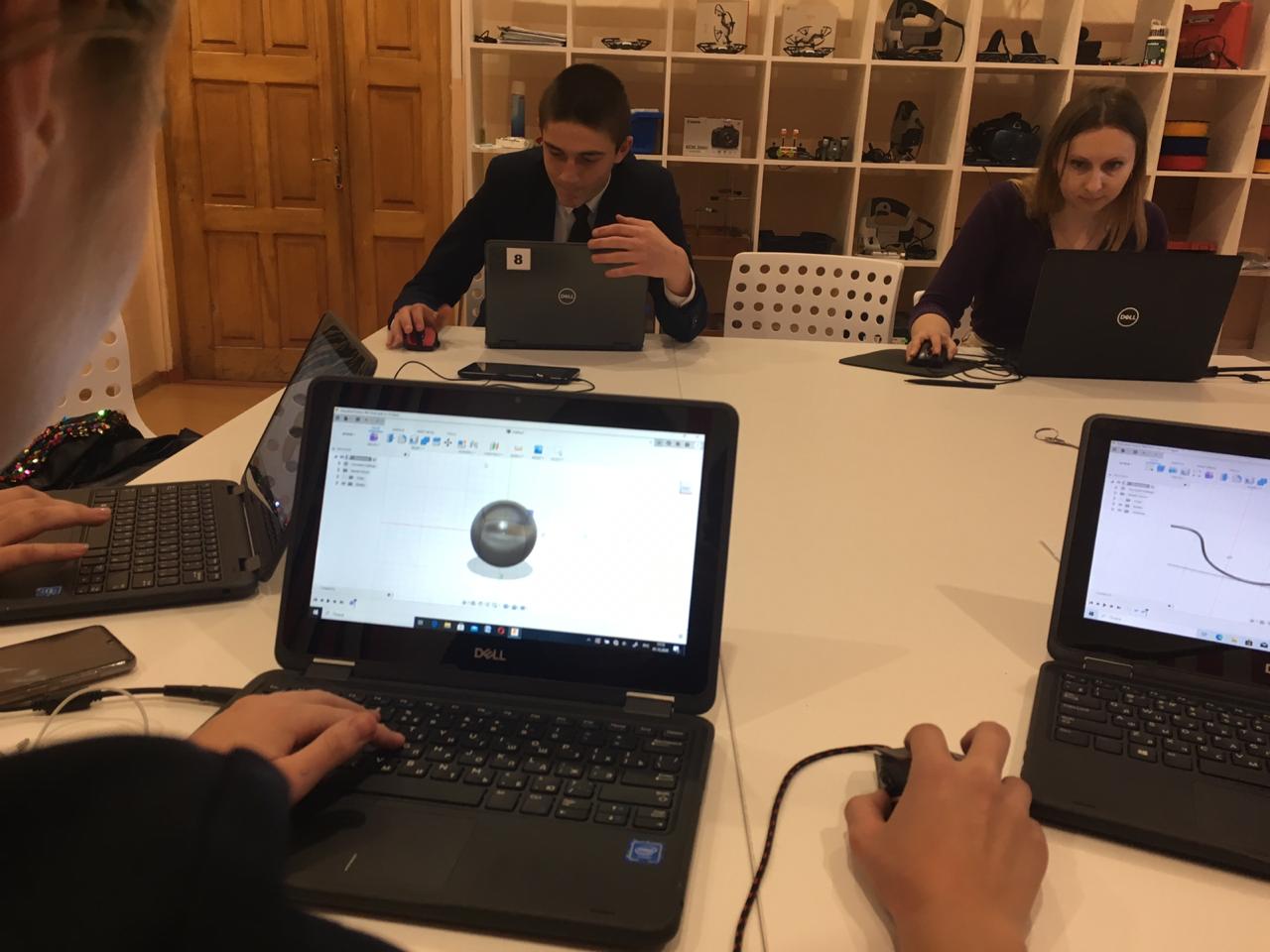 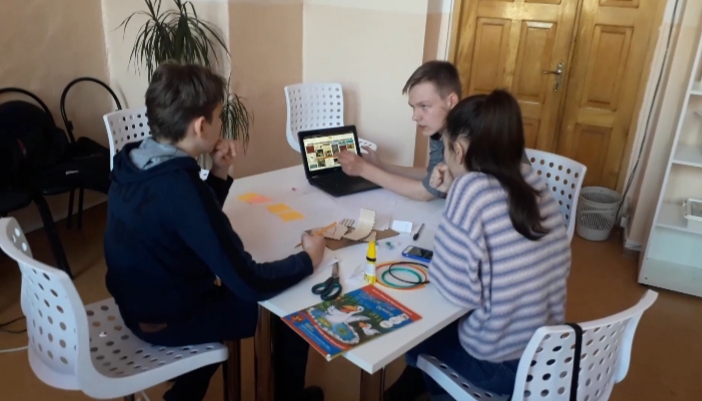 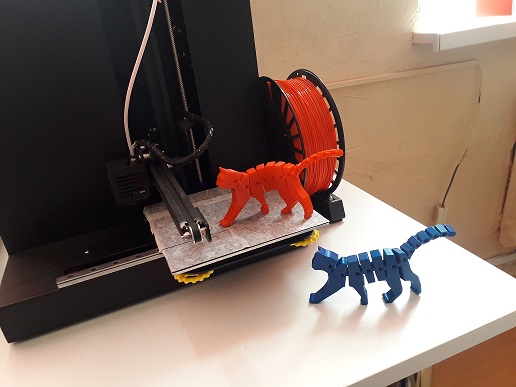 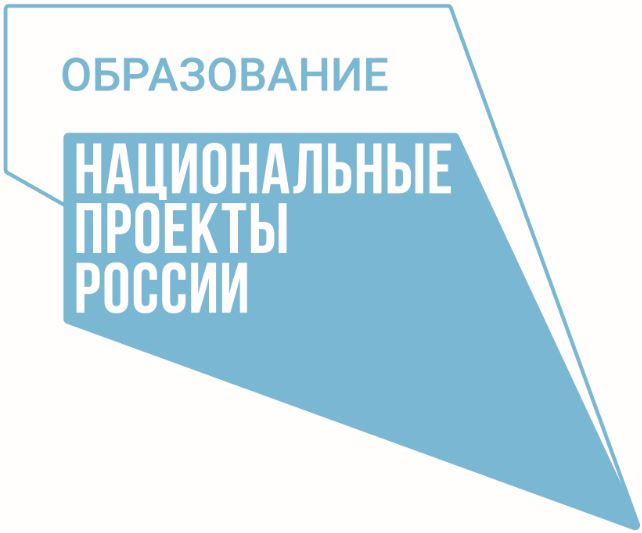 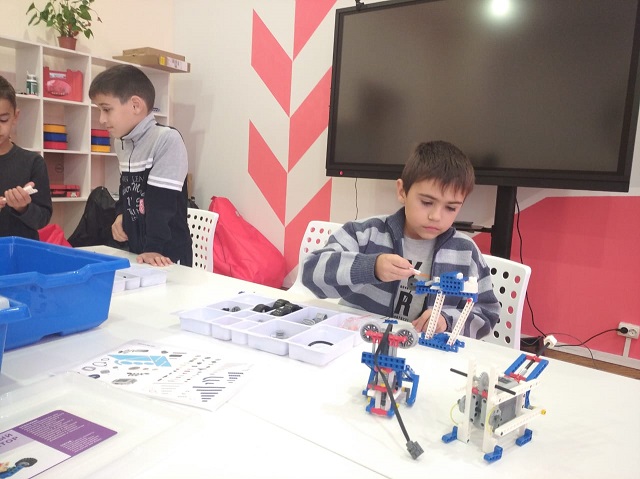 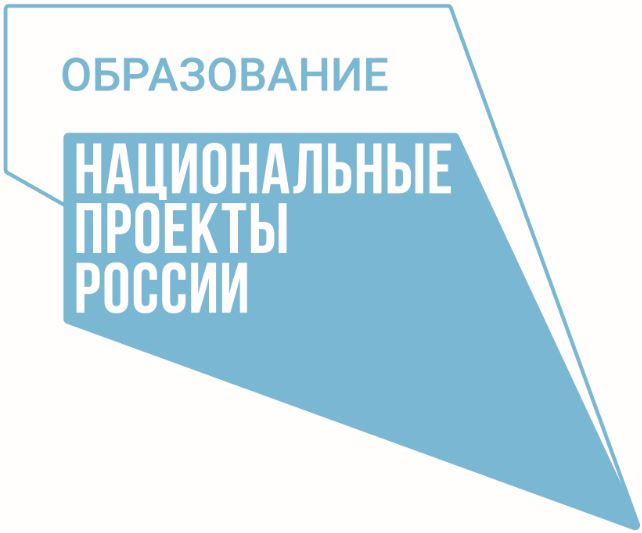 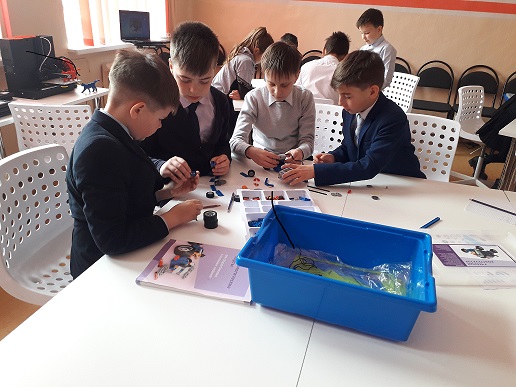 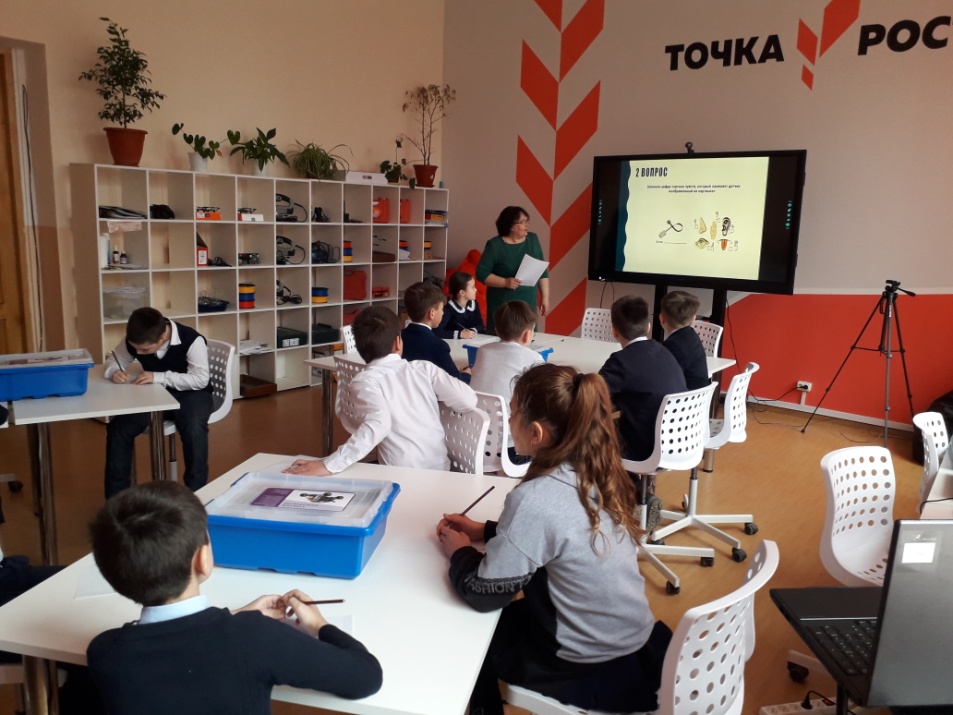 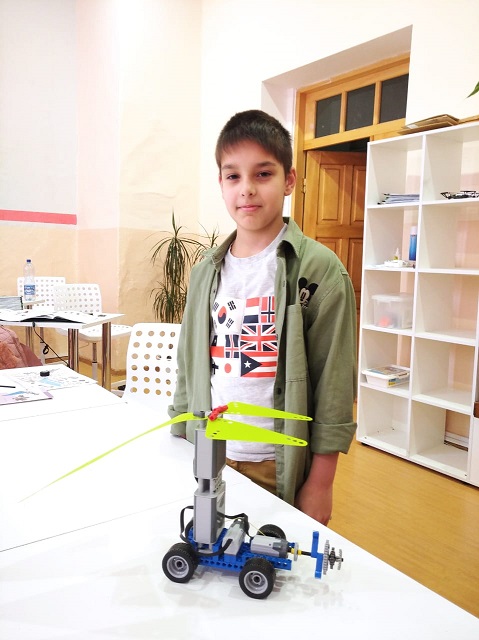 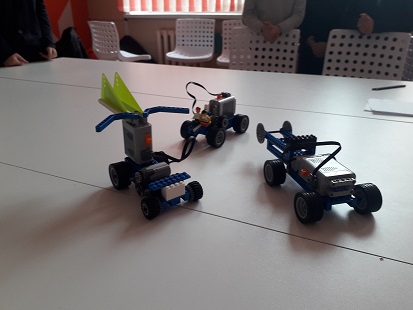 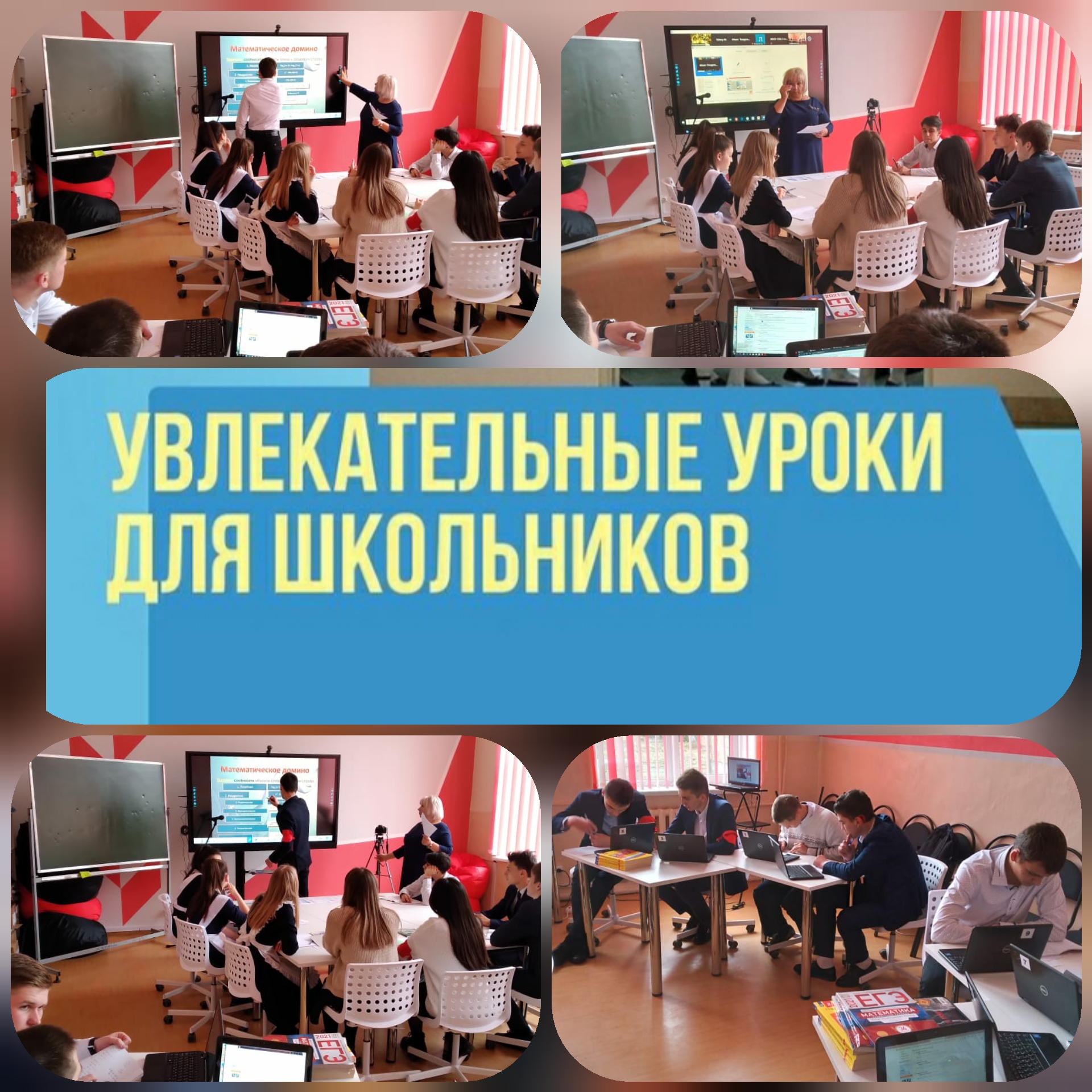 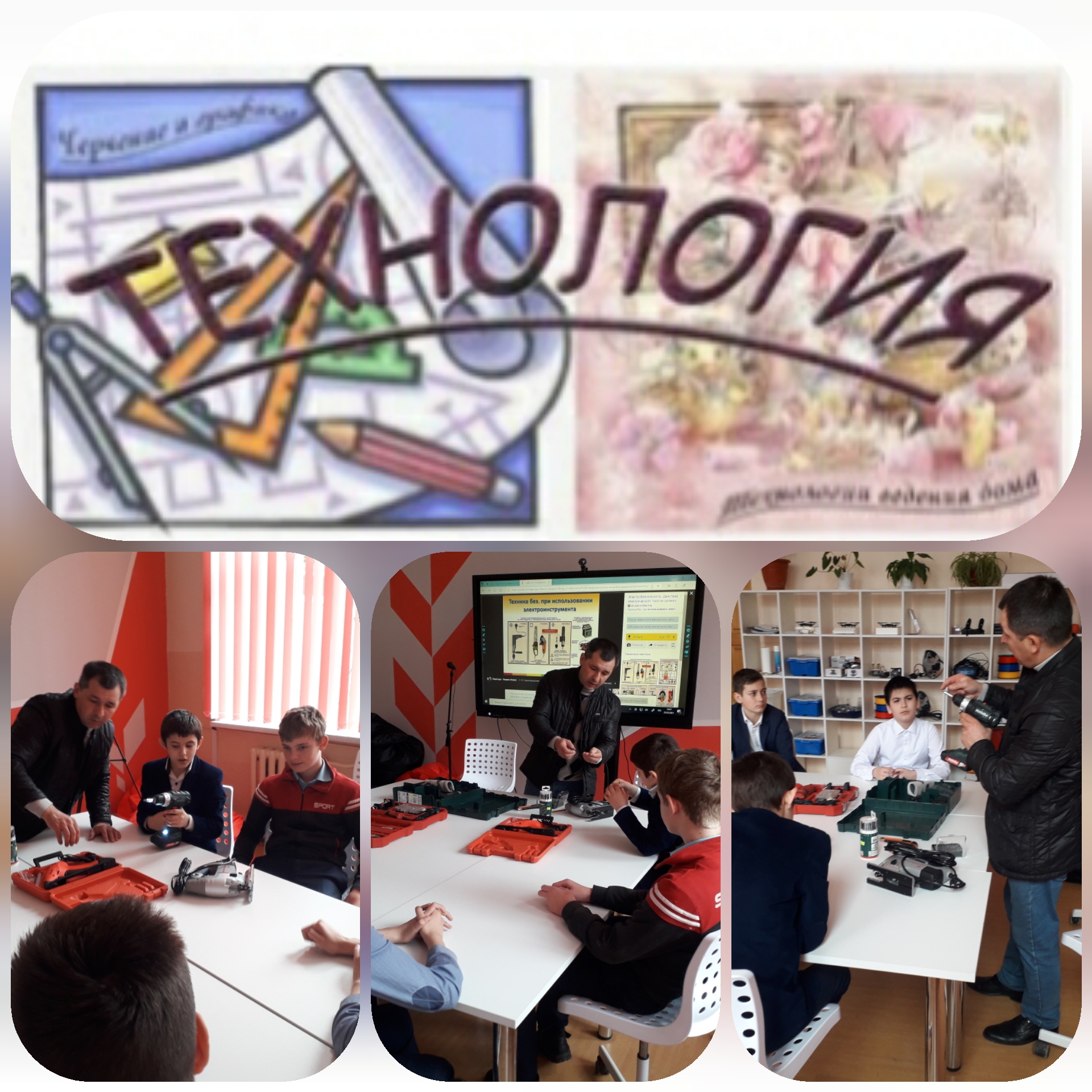 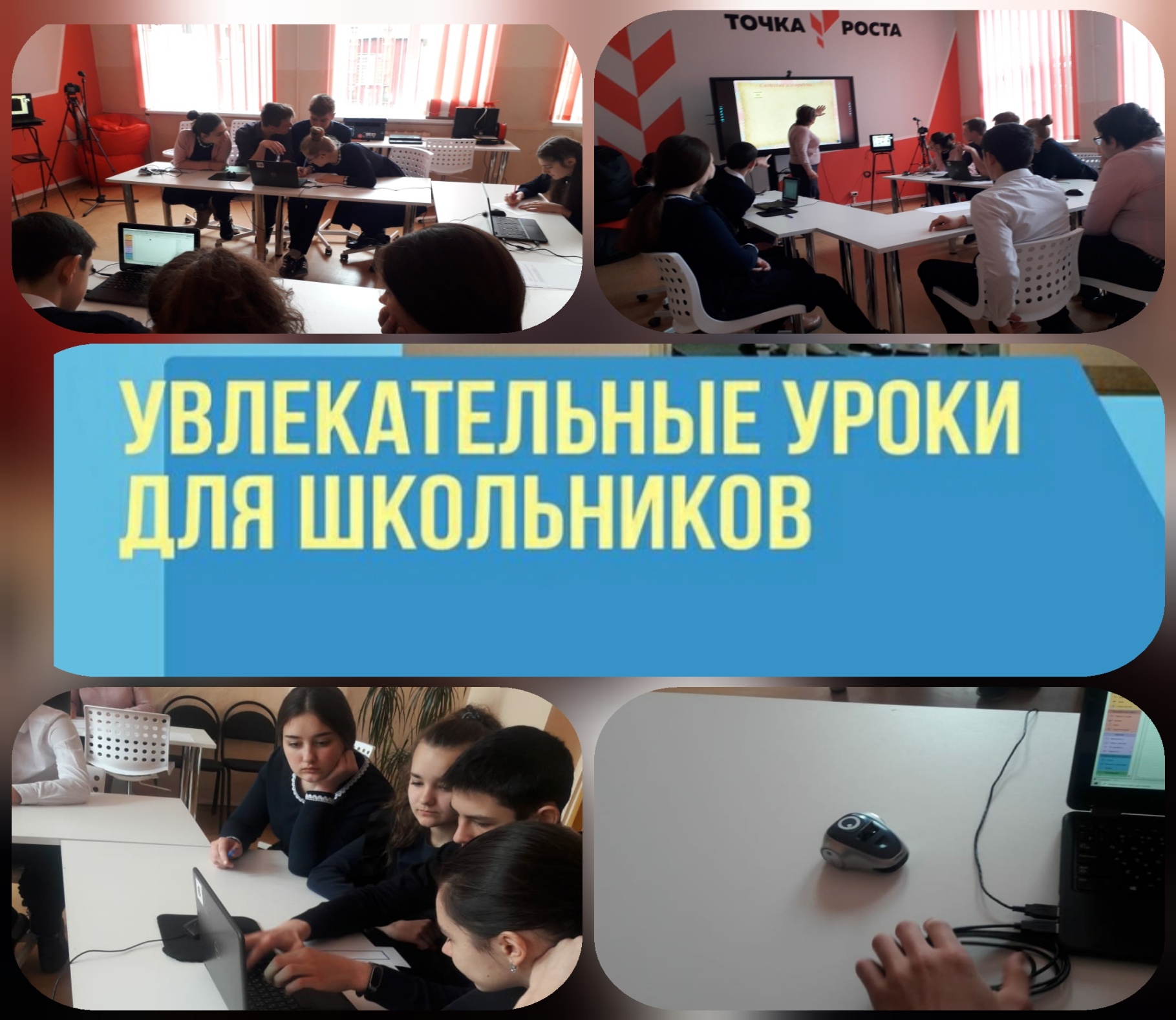 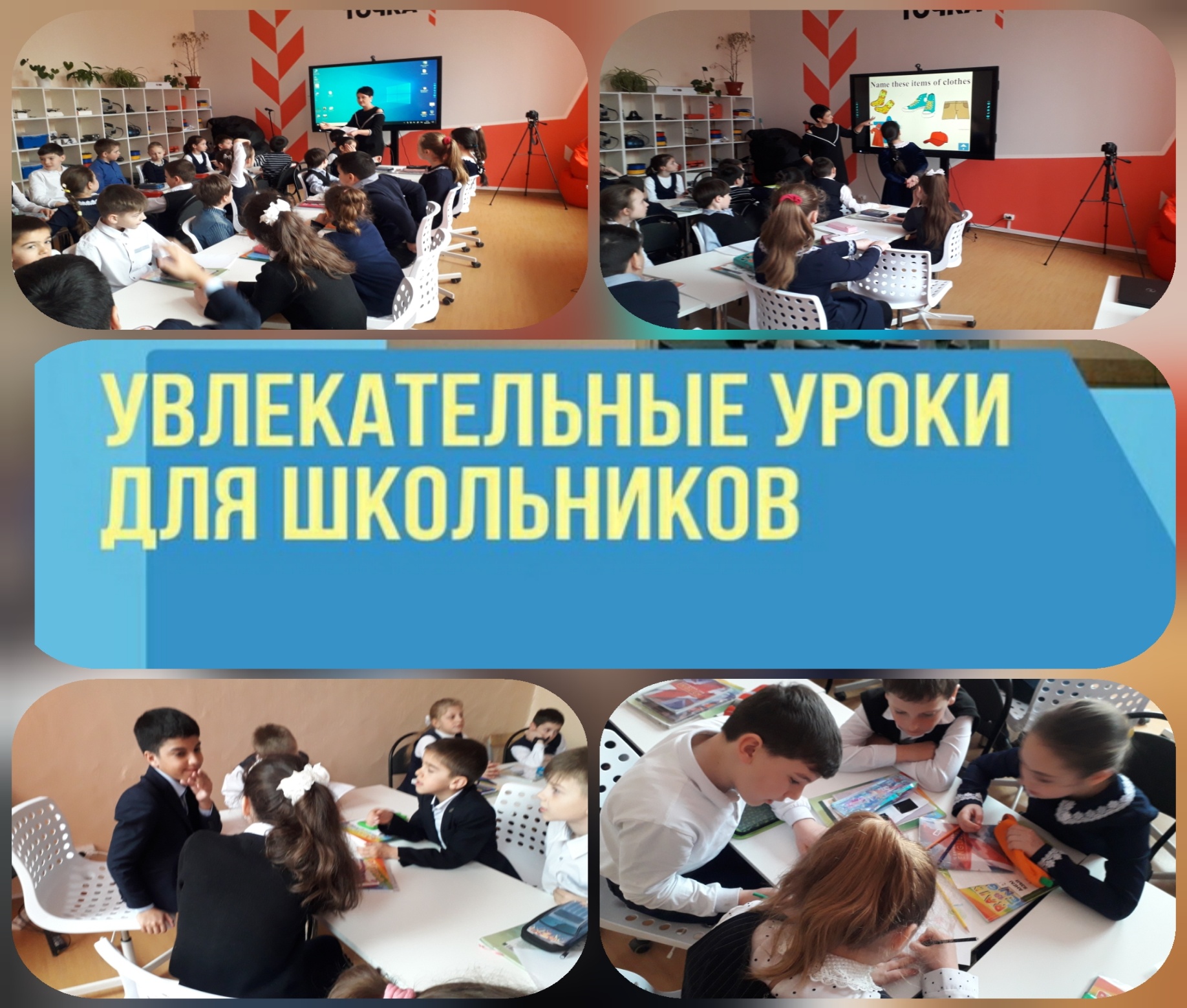 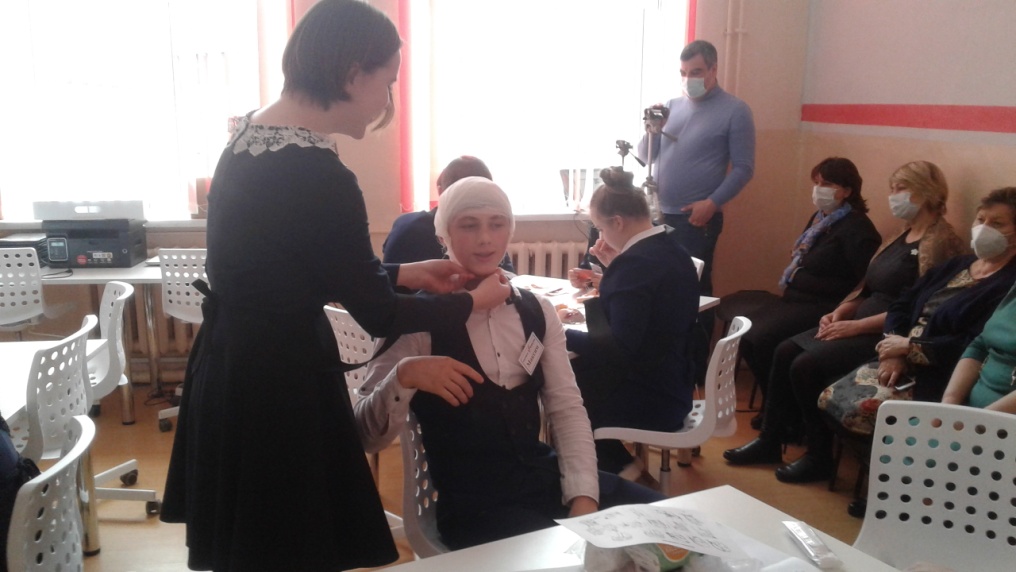 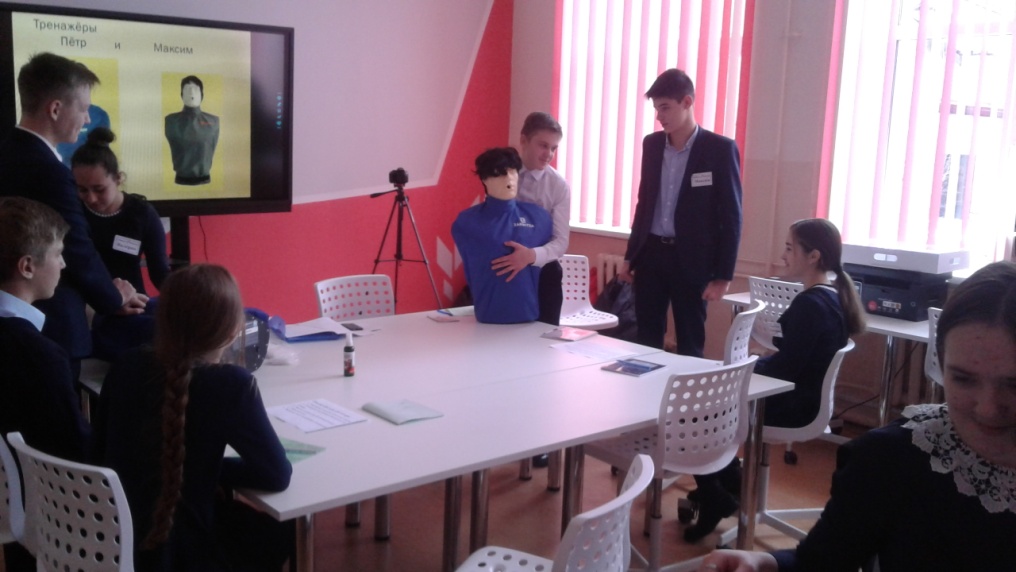 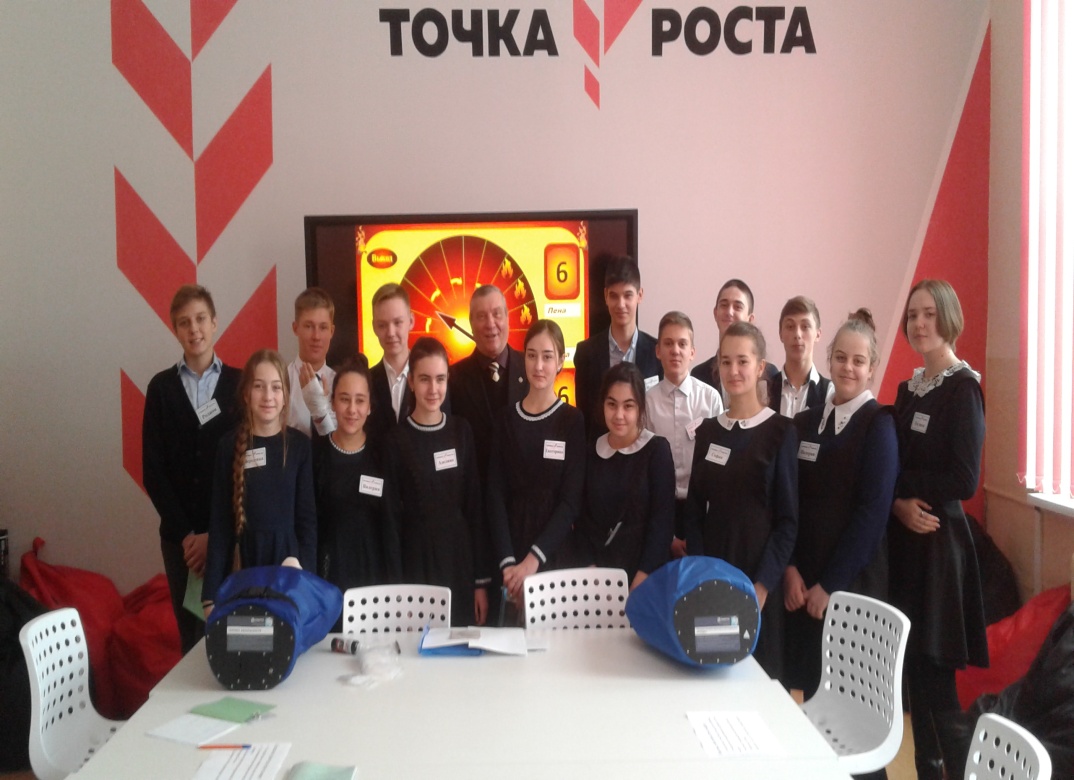 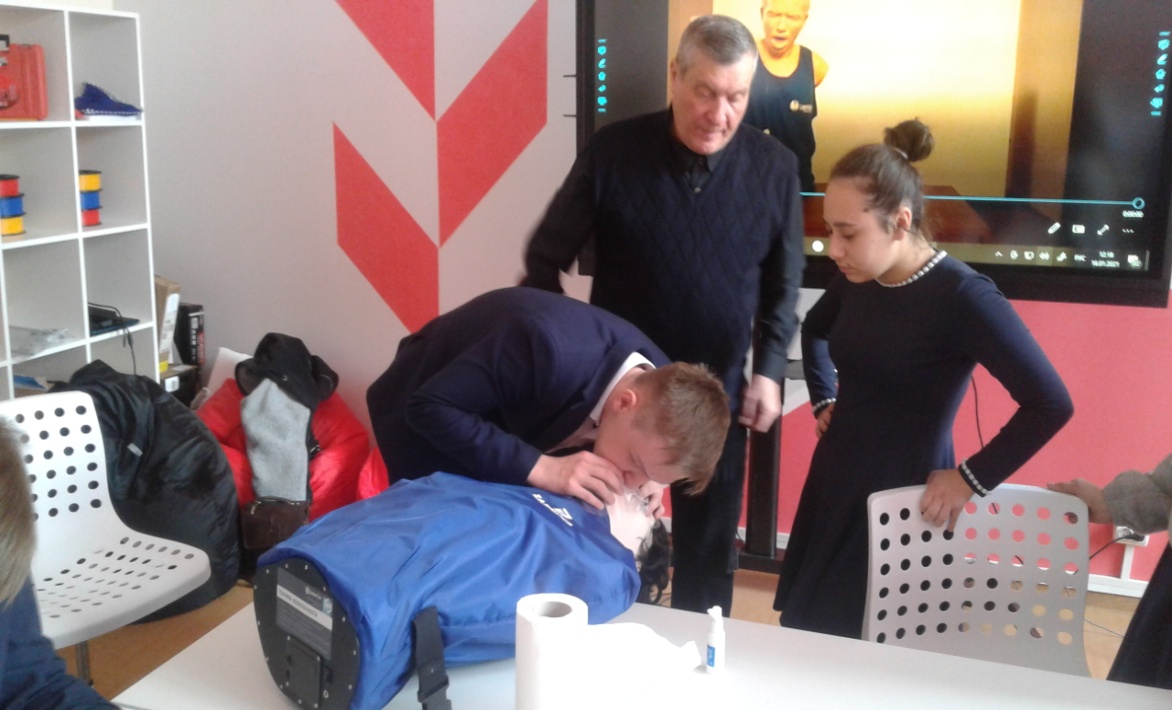 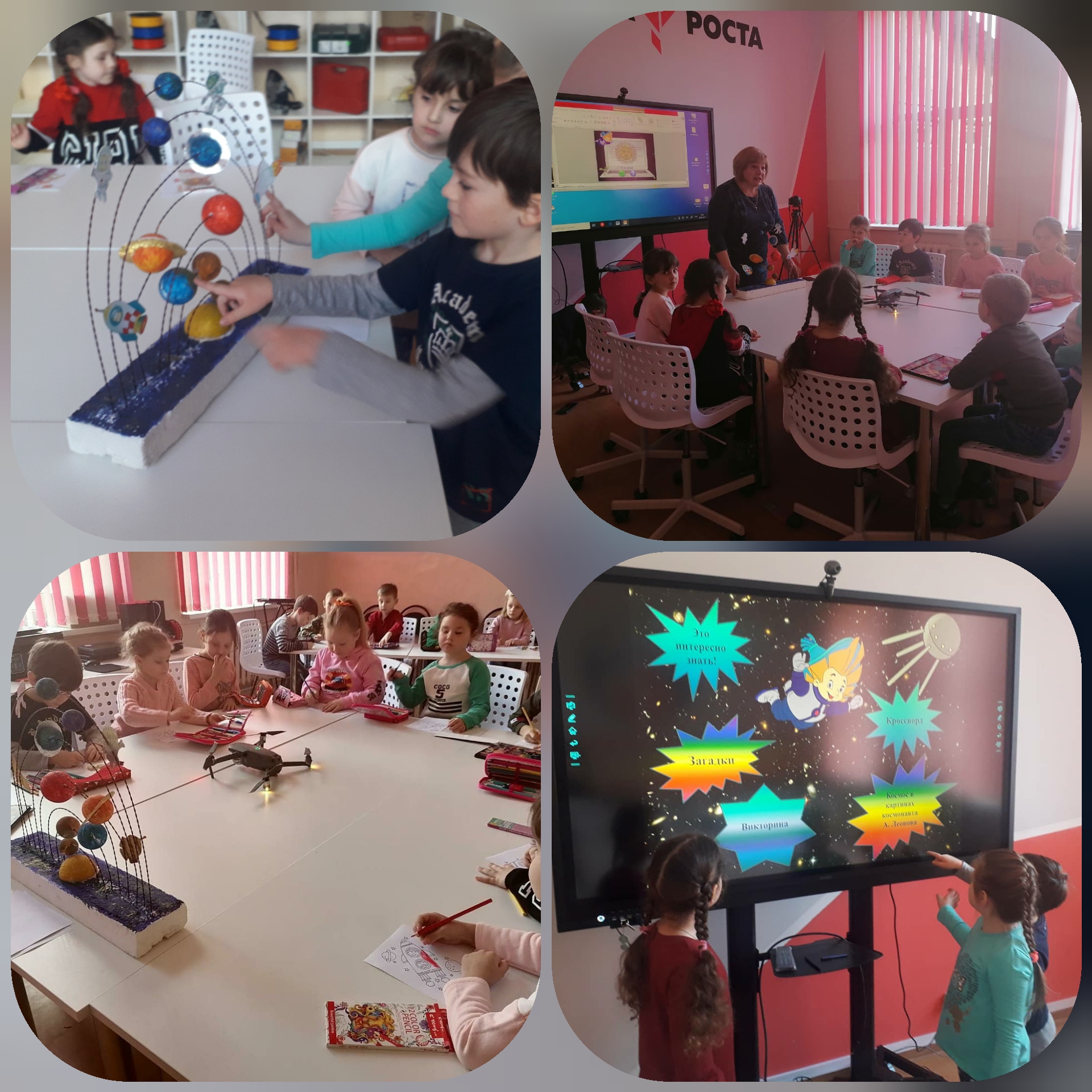 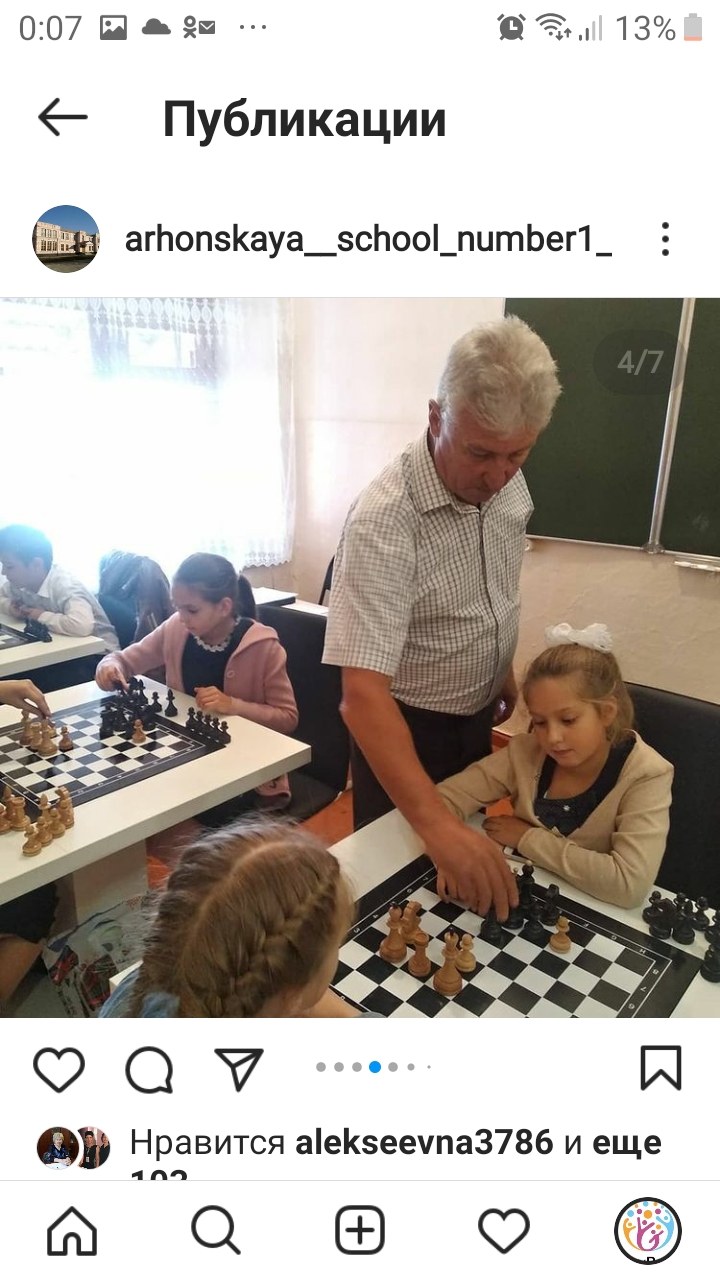 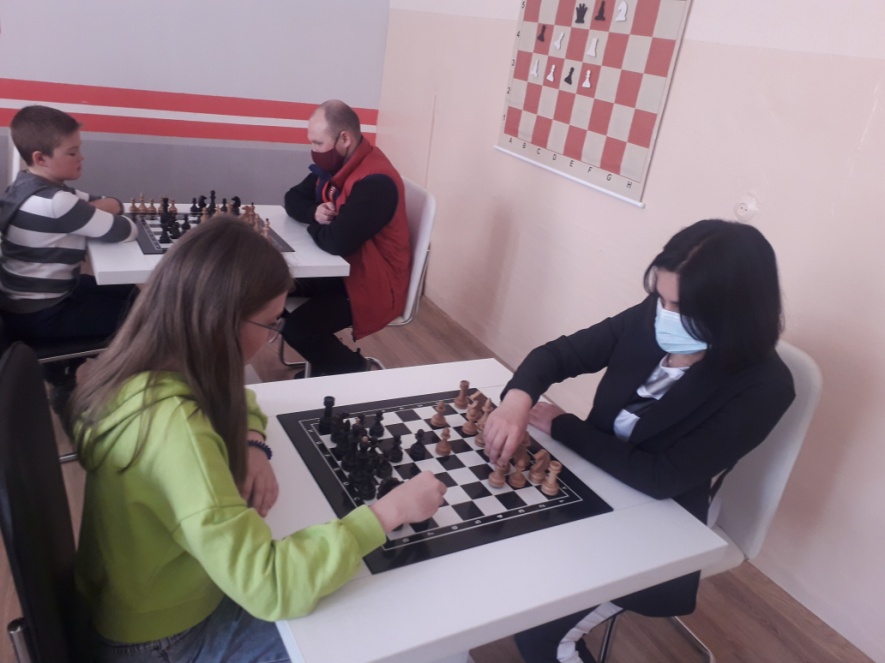 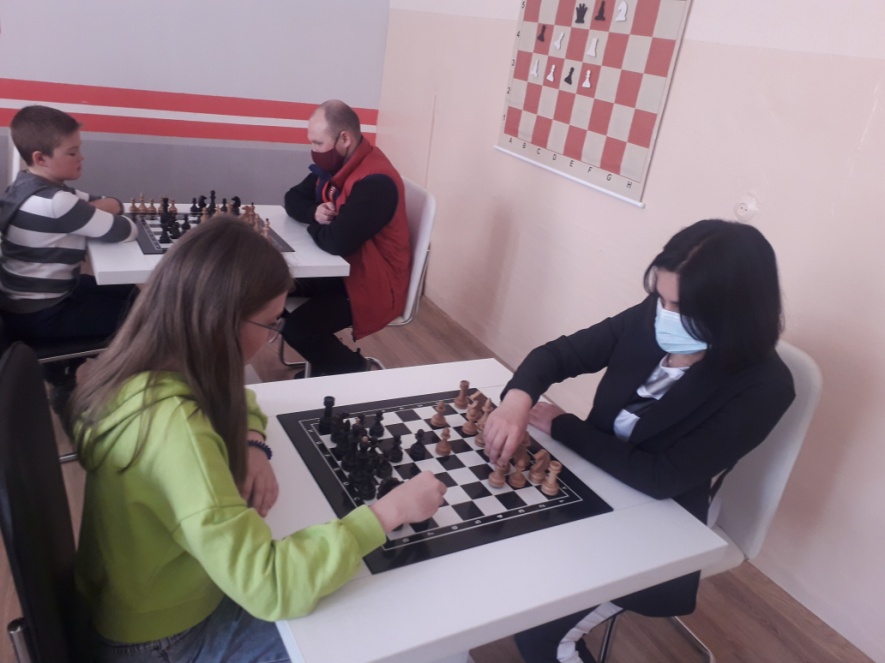 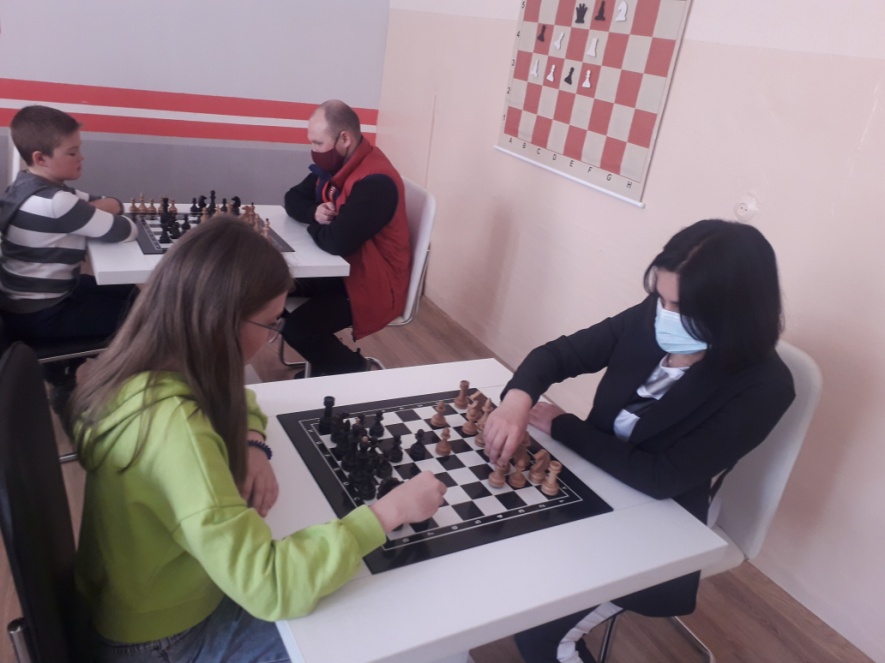 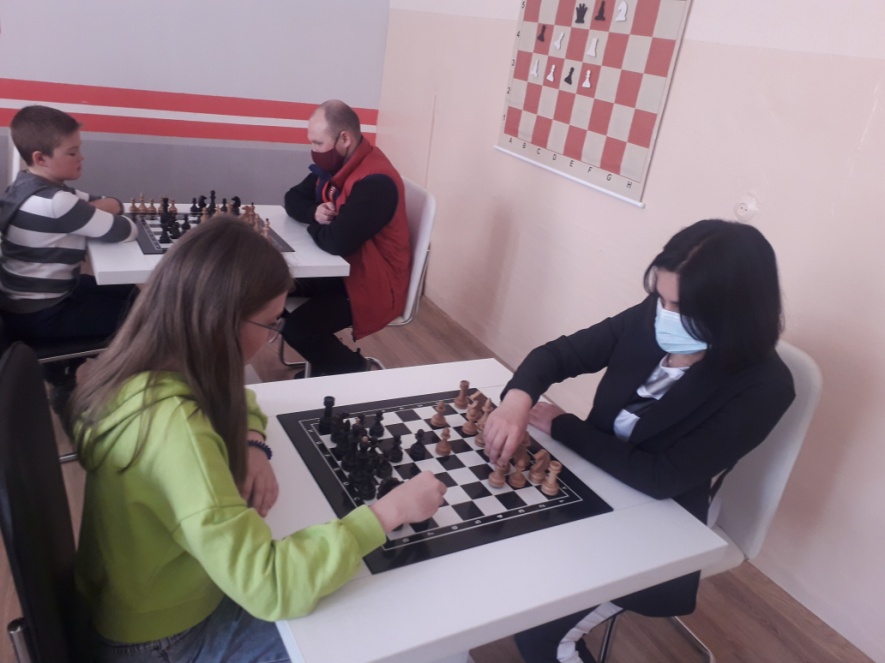 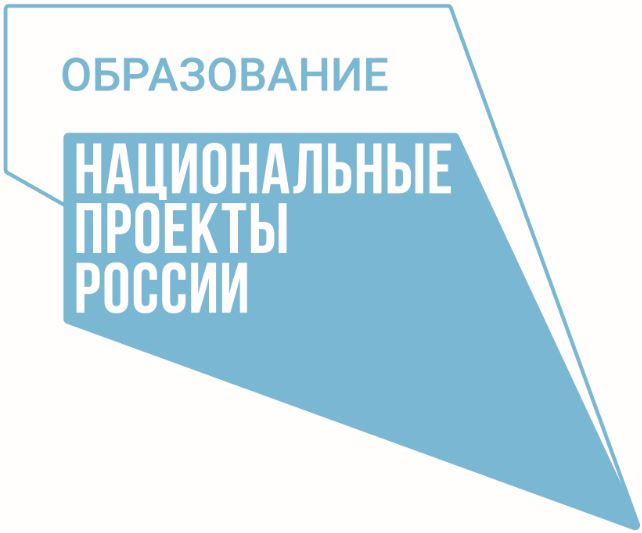 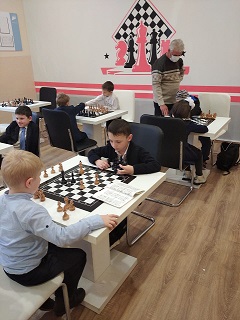 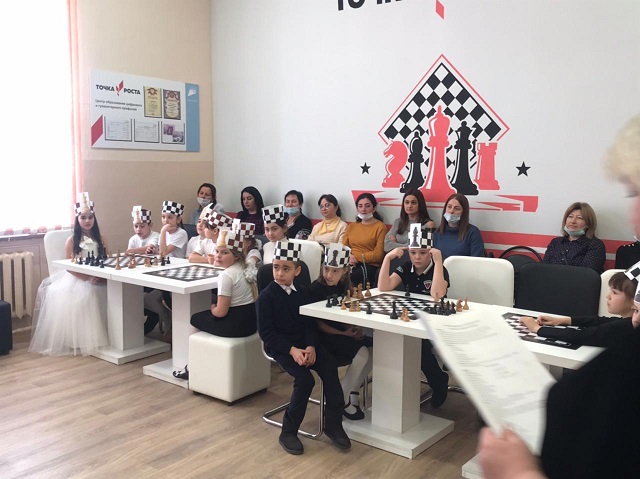 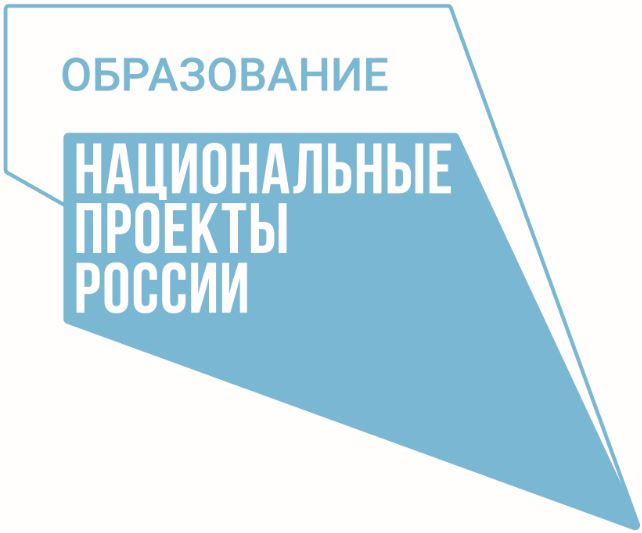 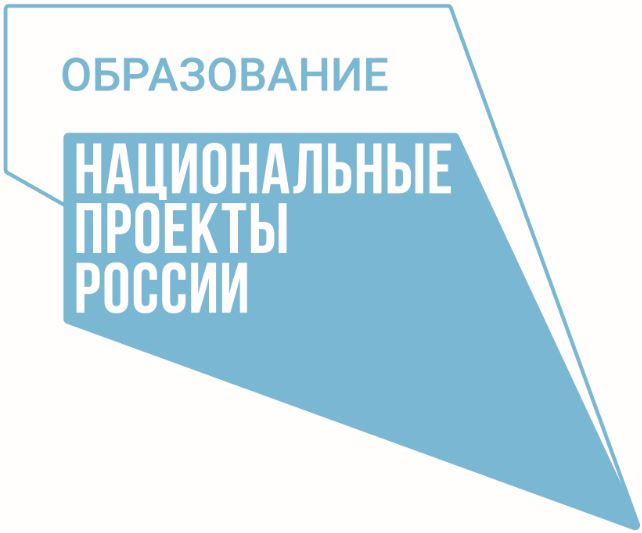 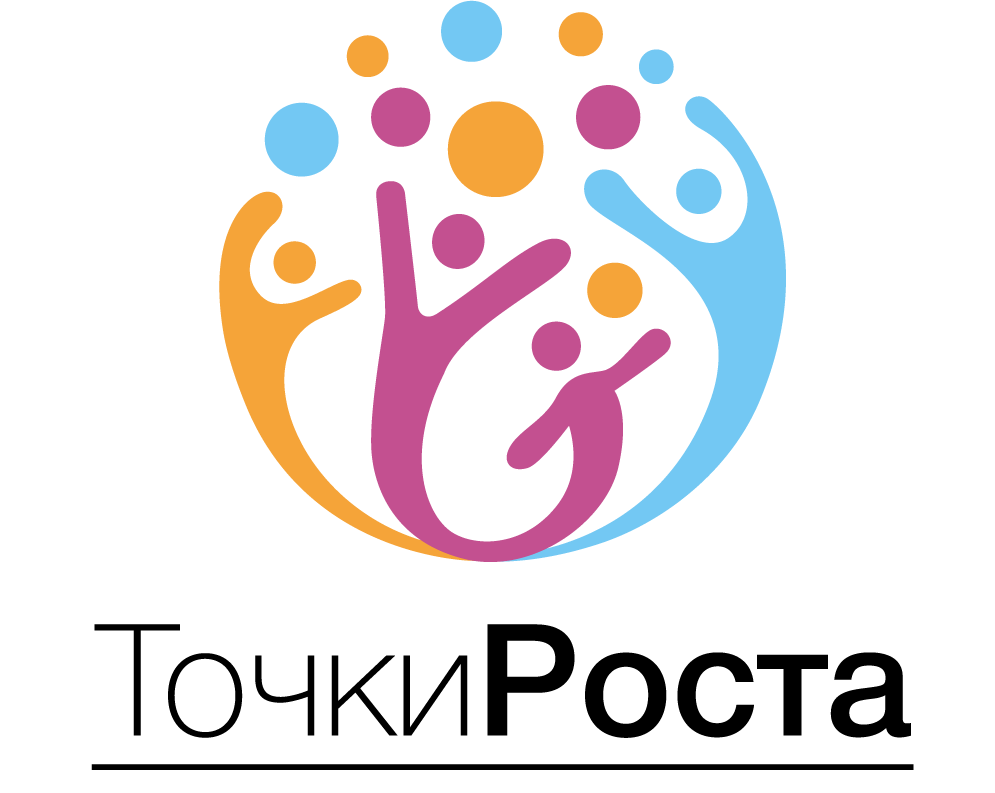 Спасибо за внимание